S-PM750V Epoxy Resin Mixer
Epoxy Resin Mixer Serial
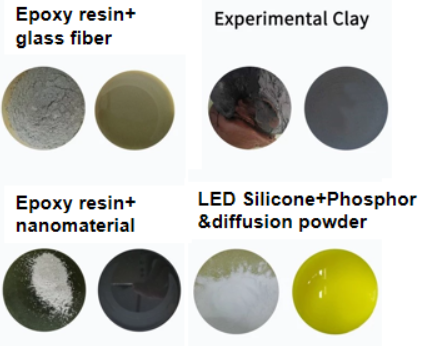 Description

Suitable for mixing Epoxy Resin, also other materials, such as
LED photoelectric, Siler paste, Nano powder material and so on
Features

Rotation/revolution with a high power vacuum pump
Can mixing high-viscosity material using 2 centrifugal force: rotation and revolution in a short time
Large capacity: Maximum 1500ml (2*750ml)
Up to 11 preset programs (Can be customized), suitable for different types materials
Max rotation speed up to 2000rpm
Time control setting: Accurate to 1s
Convenient running: Touch screen & obvious button
Highly stability in use
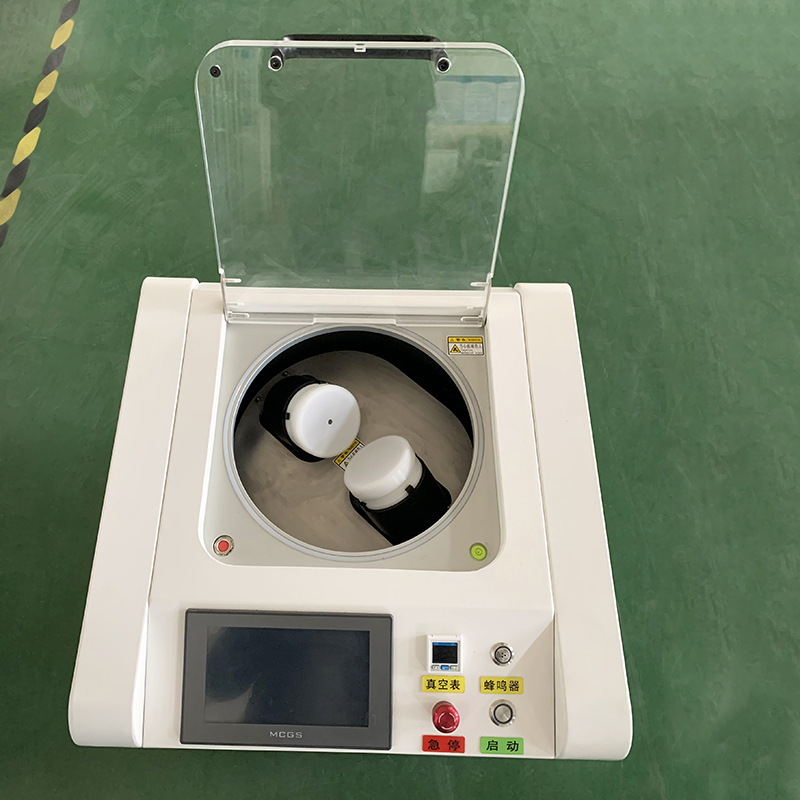 S-PM750V Epoxy Resin Mixer
Epoxy Resin Mixer Serial
Specifications
S-PM750V Epoxy Resin Mixer
Epoxy Resin Mixer Serial
Material Mixer Video & Pictures
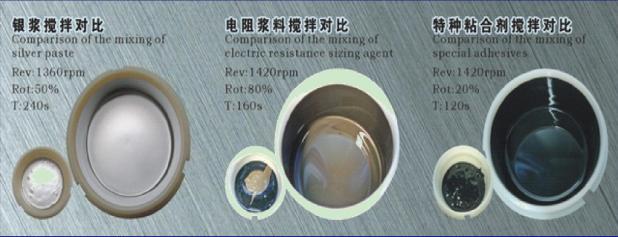 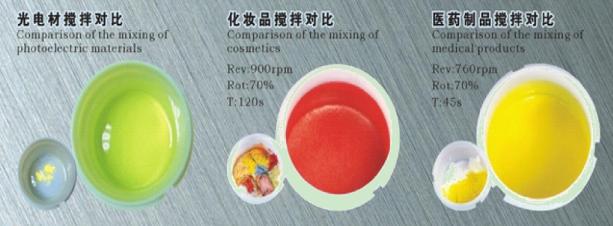 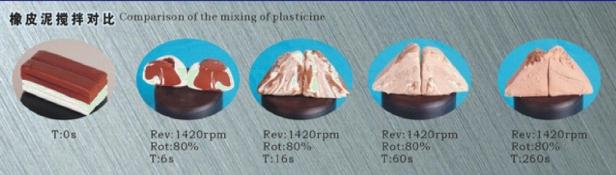 S-PM750V Epoxy Resin Mixer
Epoxy Resin Mixer Serial
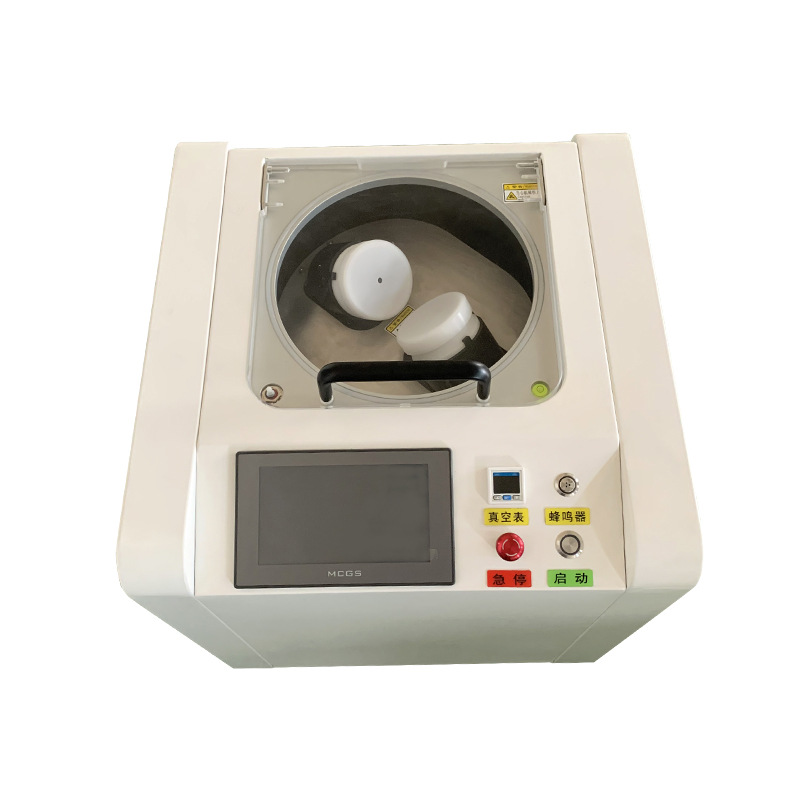 7 Benefits for Choosing S-PM750V

High running speed (up to 2000rpm): bubble removal quickly
Lower noise
Better stability
Clearly Buttons for control
High sealing performance
Durable bearing: smooth rotation
High durability: use famous brand motor
Best After-sales service
— Free Installation/ Training

— 1 day lead-time (spare parts)

— 5 days customized design

— 7x24 Worldwide Support
Welcome Inquiry
Please visit
www.smthelp.com
Find us more
https://www.facebook.com/autoinsertion
Know more our team
https://www.linkedin.com/company/smtmachine
Welcome to our factory in Shenzhen China
See more our machine please Google
Auto Insertion
Youtube
https://www.youtube.com/c/Smthelping
Looking forward to your email
info@smthelp.com